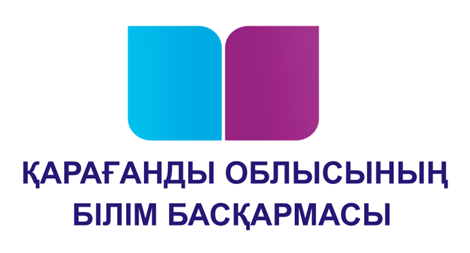 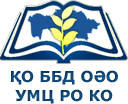 В рамках областных проектов «Шаги в цифровой мир» и «Дистанционный ВООM» с 7 по 25 декабря 2020 года Учебно-методическим центром совместно с акдемией «Шаг» были проведены проблемные курсы:-	Искусственный интеллект Computer Vision-	«Основы Bigdata на языке Python», -	«Основы программирования на языке Python»
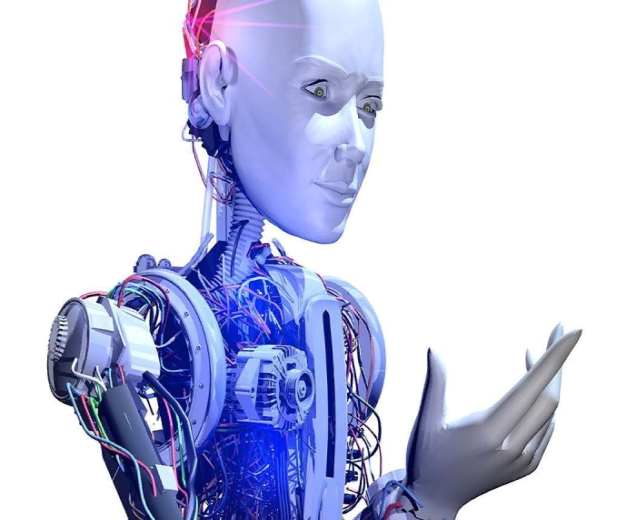 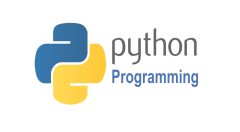 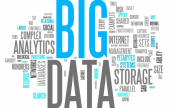 Обучение прошли 90 учителей информатики области
Не сдали контрольный экзамен и не получили сертификаты:
СШИ им.Нурмакова -  Сейлханов А.С. Муслим Е.М.
Актогайский район - Қабыхан А.Д.
г.Каражал - Арайлым Балтабаевна
Каркаралинский район - Бадан Г.Д. 
г.Приозерск - Халметов И.Ф. 
Не сдали контрольный экзамен и получили сертификат за то что просто прослушали:
СШИ «Мурагер» Токжанов М.Б. 
Каркаралинский район - Есболов А.Т. 
г.Приозерск - Улмаханов Н.Ж.
СШИ «Озат»  Жүсіп  А.А. 
г. Шахтинск - Сахиева А.Е.
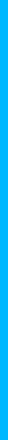 Тренера особенно отметили хорошие знания следующих учителей:
БИЛ №1 - Ахметов Н.Т. 
СШИ «Информационных технологий» - Исмаилов К.Т.
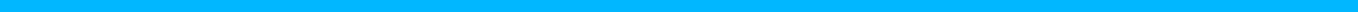 12 февраля 2021 года проводится республикансий образовательный детский хакатон  ITeens
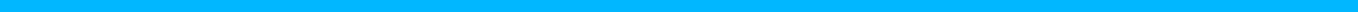 В дистанционном формате по следующим 11 направлениям:
№	Возраст	Направления
1	10-11 лет	2Д дизайн
2	10-11 лет	3Д моделирование
3	10-11 лет	Разработка игр
4	12-14 лет	2Д дизайн
5	12-14 лет	Программирование
6	12-14 лет	Веб-дизайн
7	12-14 лет	Разработка игр
8	15-16 лет	2Д дизайн
9	15-16 лет	Программирование
10	15-16 лет	Веб-дизайн
11	15-16 лет	Разработка игр
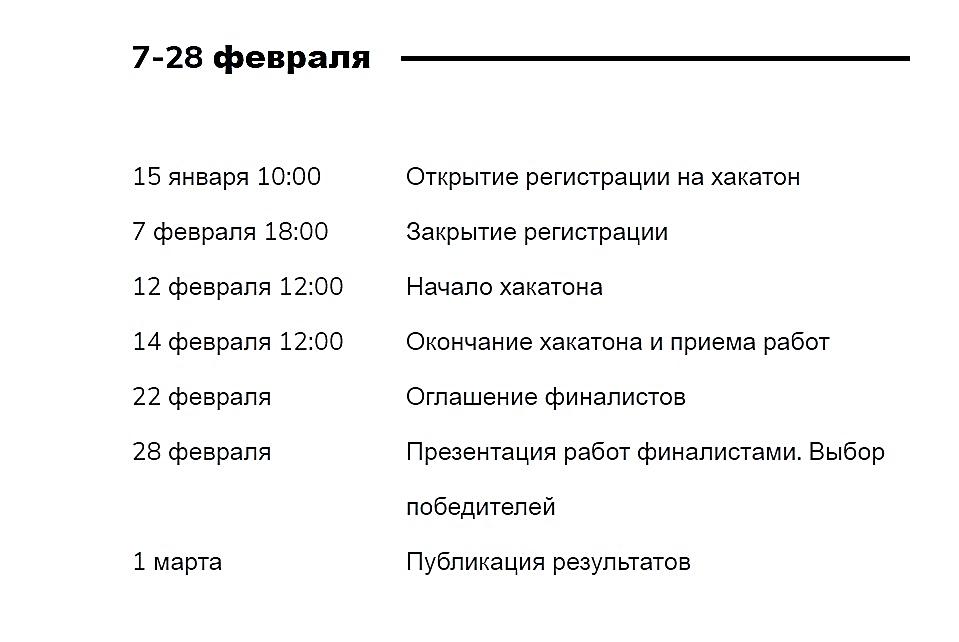 Участие примут 504 учащихся из городов Алматы, Нур-Султан и Акмолинской, Алматинской и Карагандинской области
Из Карагандинской области на участие подали заявки 299 участников
Не подали заявку: Актогайский, Жанарскинский, Улытауский районы и г.Каражал